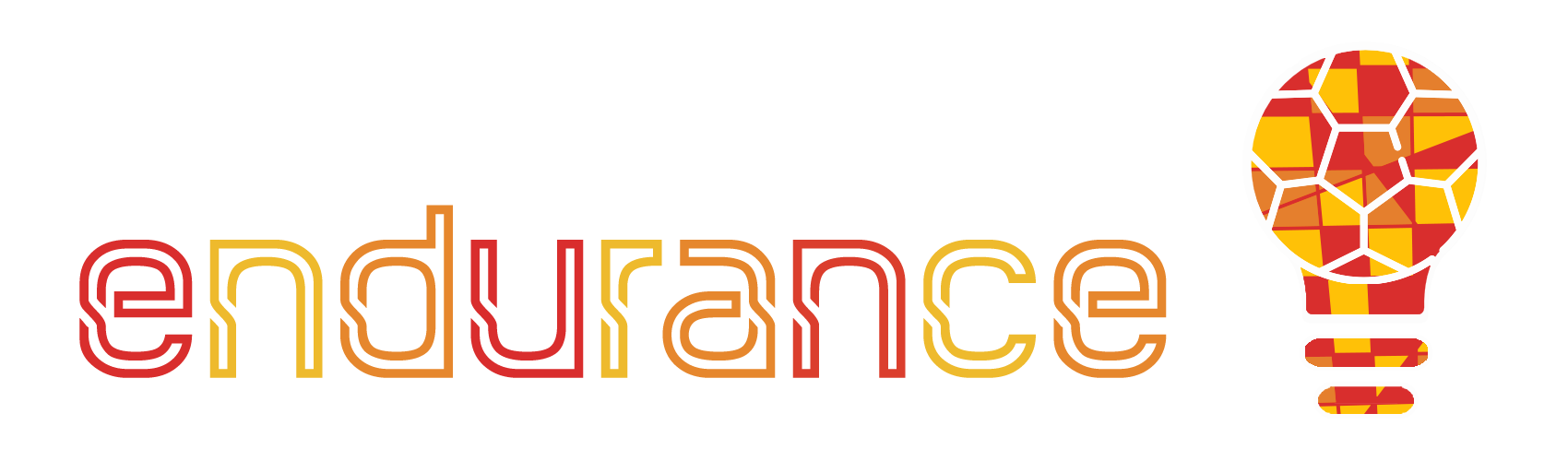 Lo esencial de la gestión de proyectos para los aspirantes a emprendedores deportivos
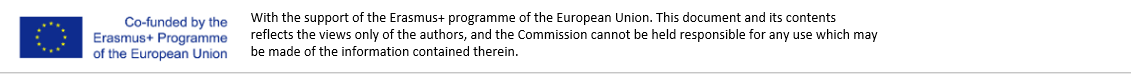 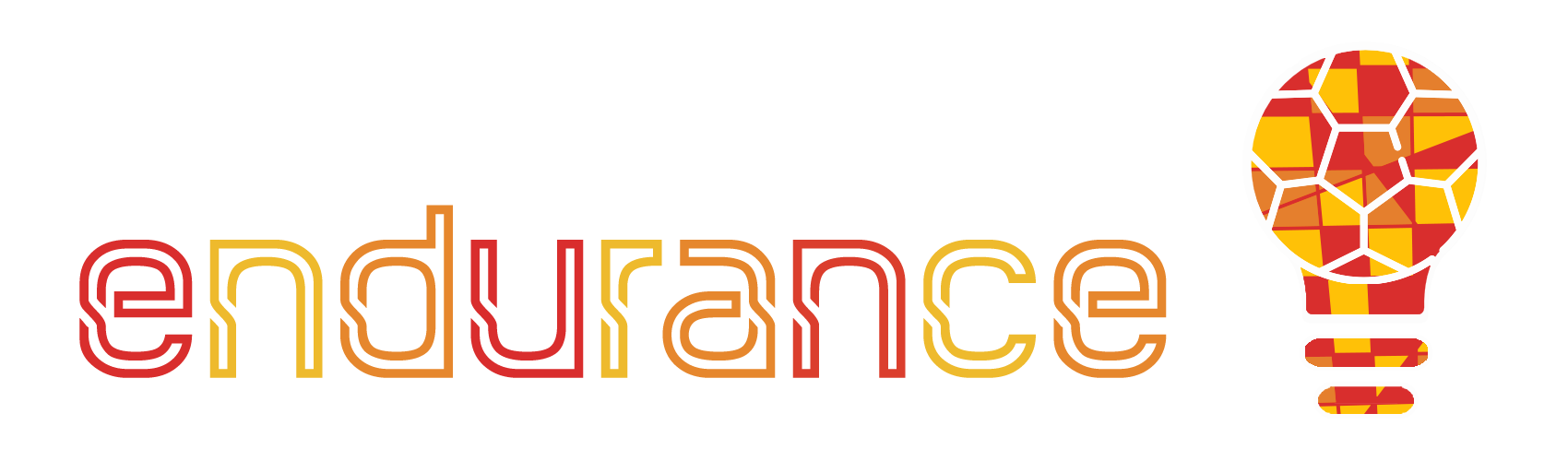 1.Objetivos y metas
Al final de este modulo, serás capaz de:
Obtener lo esencial de la gestión de proyectos
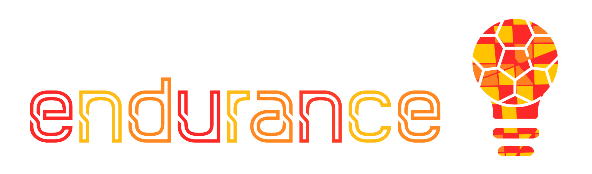 Qué es la gestión de proyectos, por qué es importante, qué es relevante en la gestión de proyectos en comparación con otras funciones de gestión
Familiarizarte con el ciclo de vida del proyecto
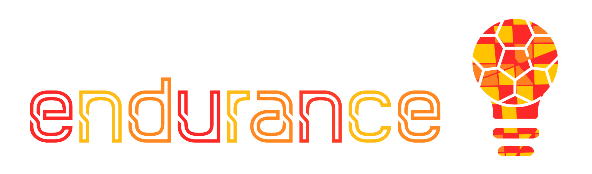 Desde la fase de diseño hasta la conclusión formal, cada proyecto sigue una trayectoria específica que incluye actividades técnicas y tareas transversales.
Entender lo que caracteriza a un proyecto exitoso
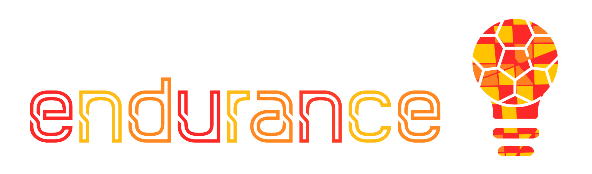 Hay una delgada línea entre un proyecto exitoso que cumpla con las expectativas y el riesgo de ver tus esfuerzos en vano: evita las trampas comunes y acostúmbrate al enfoque de la gestión de proyectos.
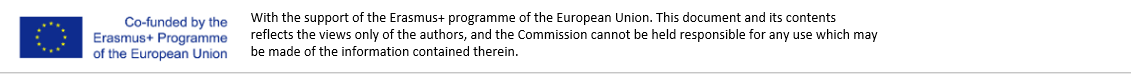 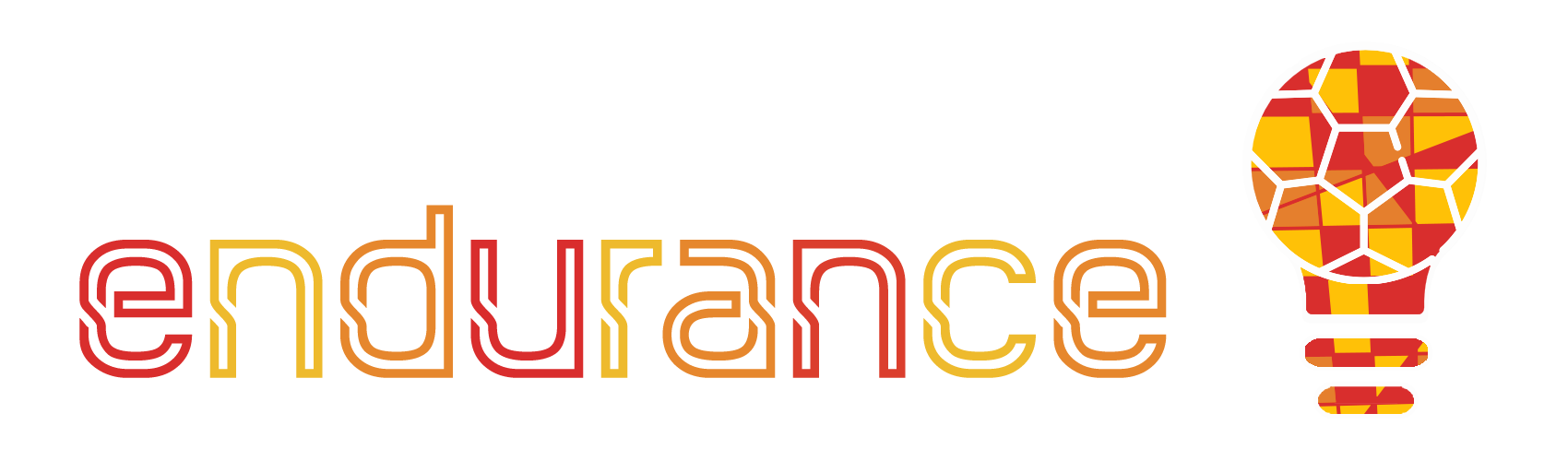 Indice
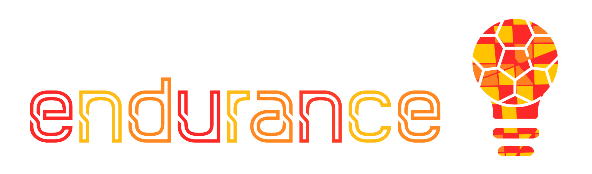 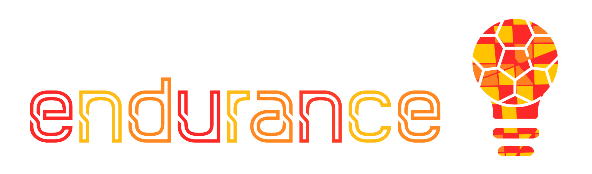 Unidad 1
Unidad 2
Definir la gestion de proyectos:

Una definición de la gestión de proyectos (PM)
La gestión de proyectos frente a la gestión tradicional
La gestión de proyectos como mentalidad 
Definición de los pilares de la gestión de proyectos
El mejor escenario: un proyecto exitoso
Ciclo de vida del proyecto e implementación:

Ciclo de vida del proyecto: una representación visual
Idea del proyecto: Fase conceptual y declaración de trabajo  
Planificación de recursos
Plan de gestión del proyecto
Definición de las operaciones: ¿qué hacer?
Definir el calendario: ¿cuándo hay que hacerlo?
Configurar las etapas
Paquetes de trabajo horizontales
Acerca de los Paquetes de Trabajo Horizontales - Comunicación
Acerca de los paquetes de trabajo horizontales - Gestión de proyectos
Consejos para la gestión financiera
Evitar las trampas...pt.1 
Llevar el proyecto a buen puerto
Evitar las trampas...pt.2
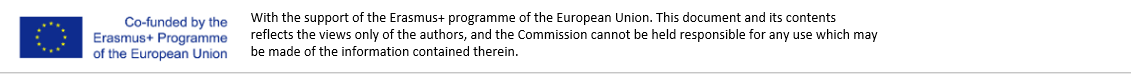 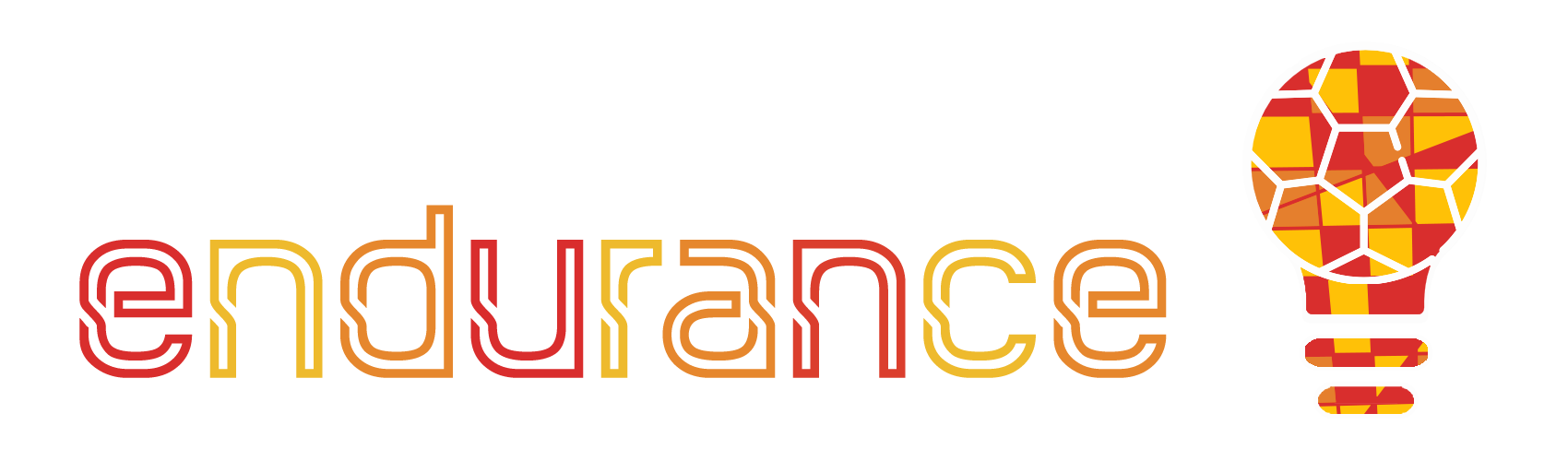 Unidad 1
Empezar por el principio: Una definición de Gestión de Proyectos (PM)

La gestion de proyectos es la aplicación de procesos, métodos, habilidades, conocimiento y experiencia para lograr los objetivos específicos de un proyecto.

Los proyectos tienen resultados finales que se limitan a un plazo y un presupuesto limitados.

Fuente: APM, Association for Project Management
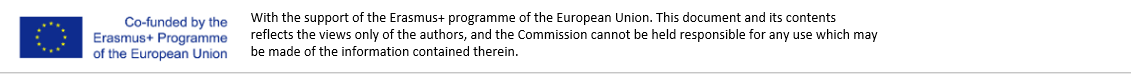 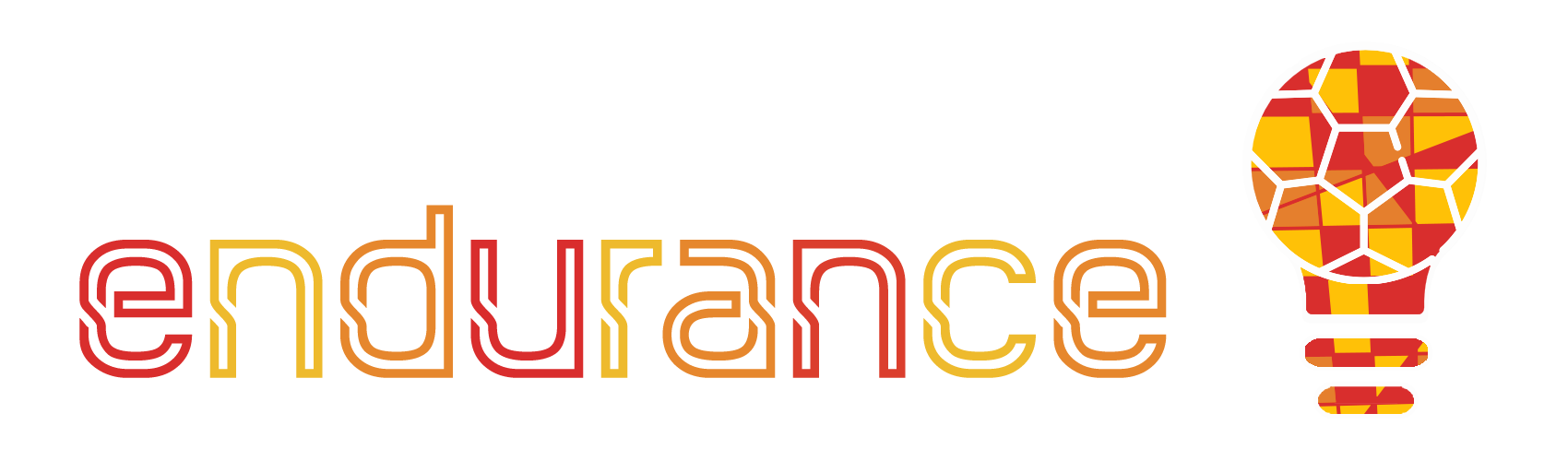 Unidad 1
Gestión de proyectos VS Gestión Tradicional
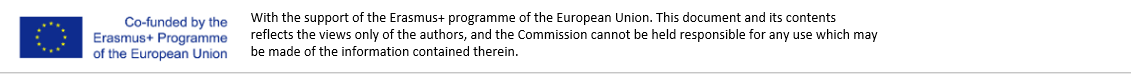 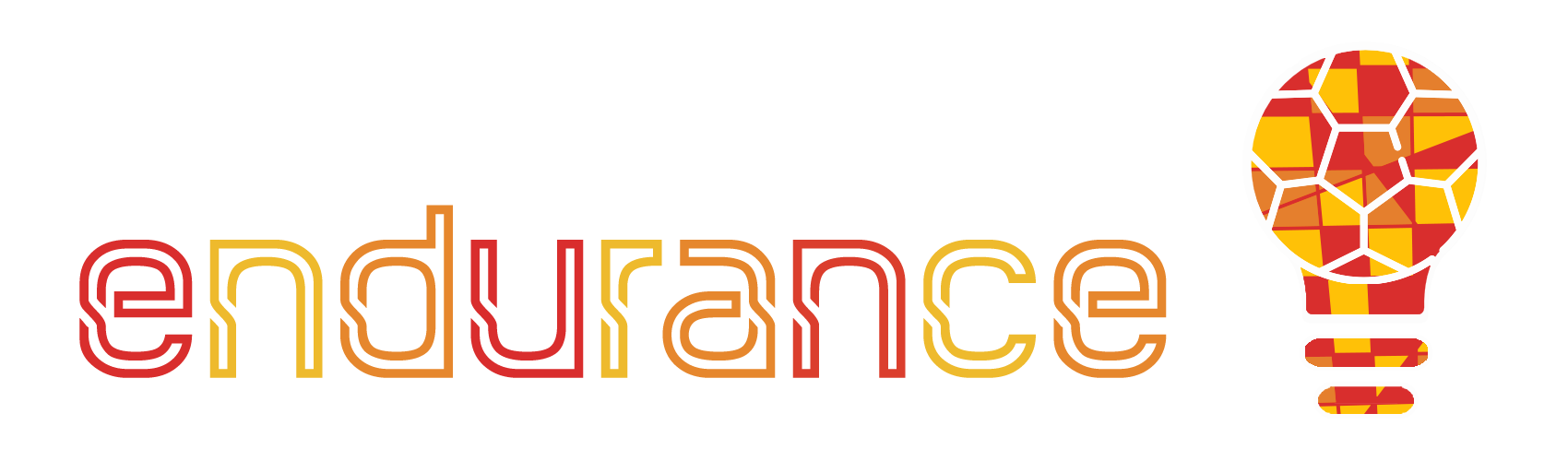 Unidad 1
Una percepción menos convencional de la gestion de proyectos

La gestión de proyectos es una mentalidad que se esfuerza por la EFICACIA y la EFECTIVIDAD, como los atletas siempre hacen…

La búsqueda de una idea de negocio, la creación de una empresa, el lanzamiento de una campaña de marketing, la identificación de grupos de interés para tu marca, pueden ser considerados como proyectos independientes... como programar una sesión de ejercicios

Los enfoques de la gestión de proyectos deberían aplicarse de forma transversal a todas las funciones típicas de las empresas.
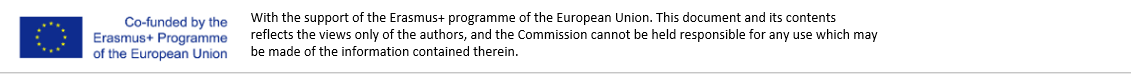 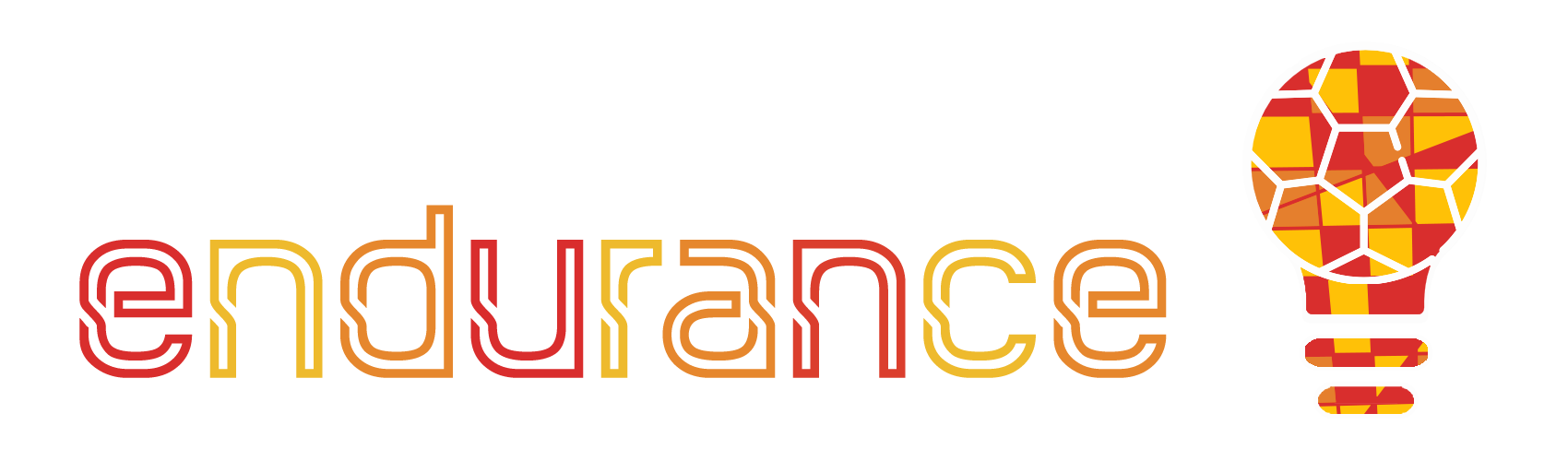 Unidad 1
Definir pilares de la gestion de proyectos

La relación entre los tres está muy relacionado.

Cualquier cambio potencial -en calidad y en cantidad- que afecte a uno de los tres afectará inevitablemente a todos los demás, para bien o para mal.
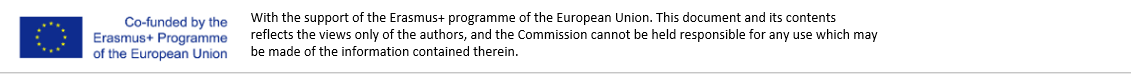 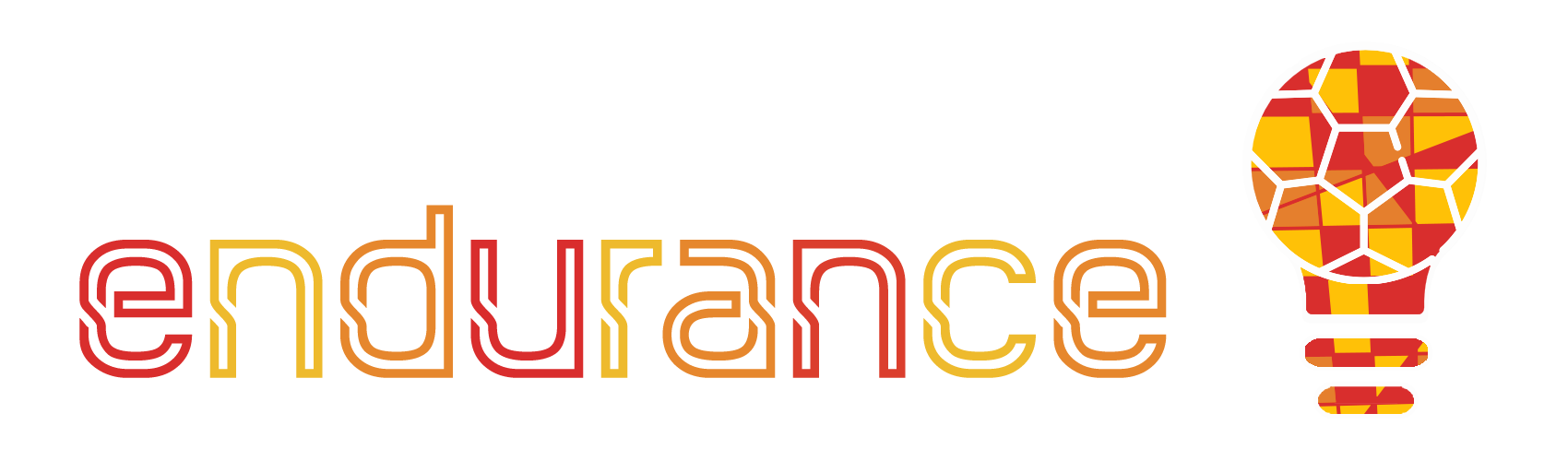 Unidad 1
El mejor de los casos: un proyecto exitoso

Los resultados se entregan de acuerdo con el calendario interno
Los resultados se entregan de acuerdo con los parámetros de rendimiento
Los resultados se entregan de acuerdo con el presupuesto asignado
Los resultados satisfacen (o incluso mejorarn, superan) los objetivos esperados
Los resultados son sostenibles e impactantes 
Los resultados (y las tareas que conducen a su consecución) empodera a las personas
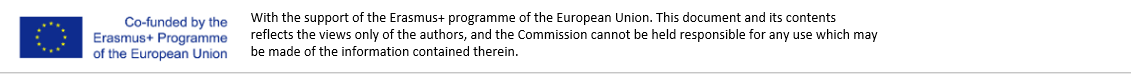 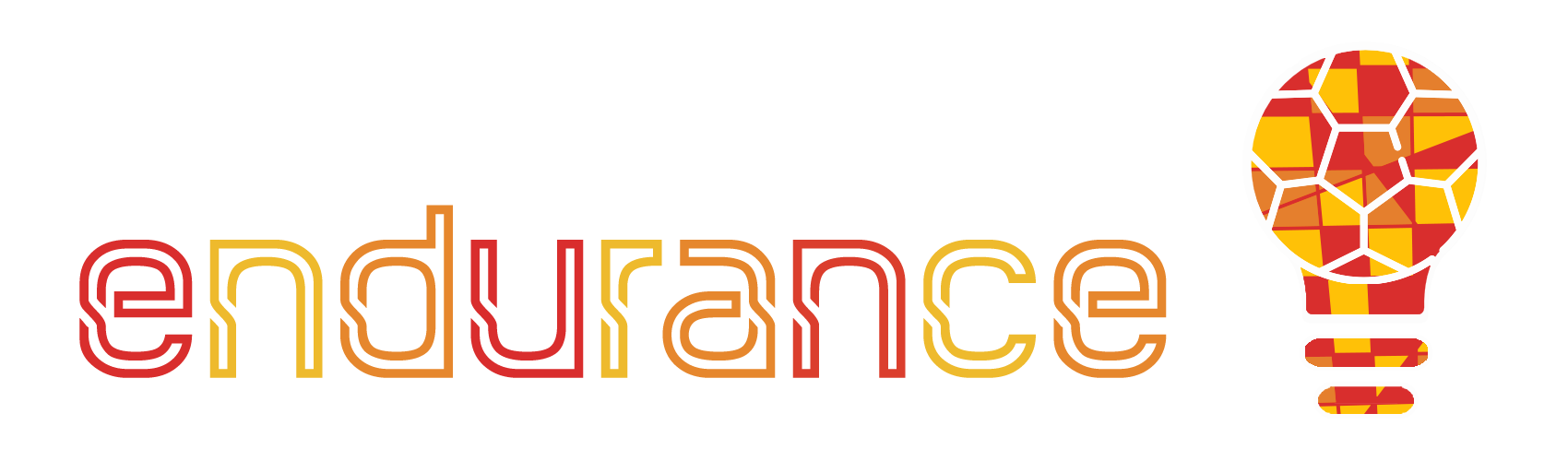 Unidad 2
Ciclo de vida del proyecto
Comunicación
Ejecución
Monitoreo y control: Garantía de calidad
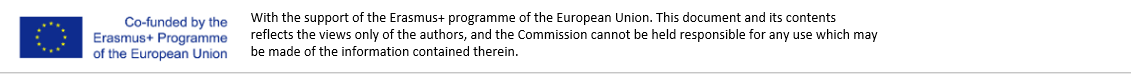 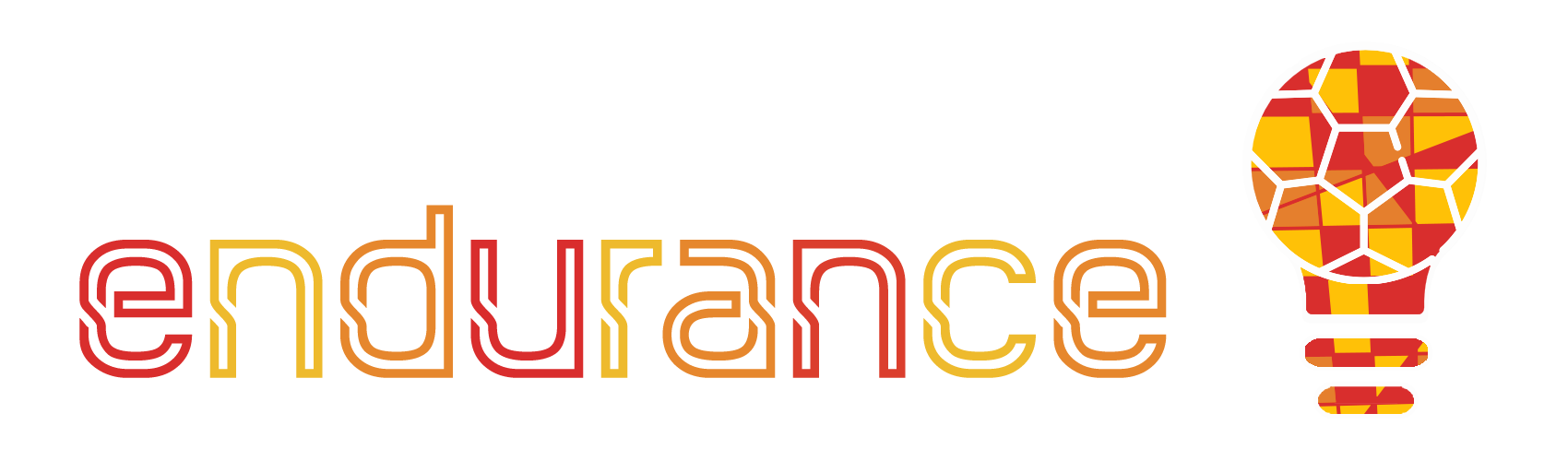 Unidad 2
Idea del proyecto

La fase conceptual: 

Explora (y explota) las oportunidades sin explotar
Satisface nuevas necesidades
Reduce las diferencias / retrasos

En el caso de los (aspirantes a) emprendedores del deporte, se trata realmente de definir una hoja de ruta para el diseño, la definición y el perfeccionamiento de una idea de negocio rentable.
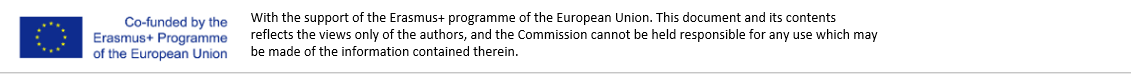 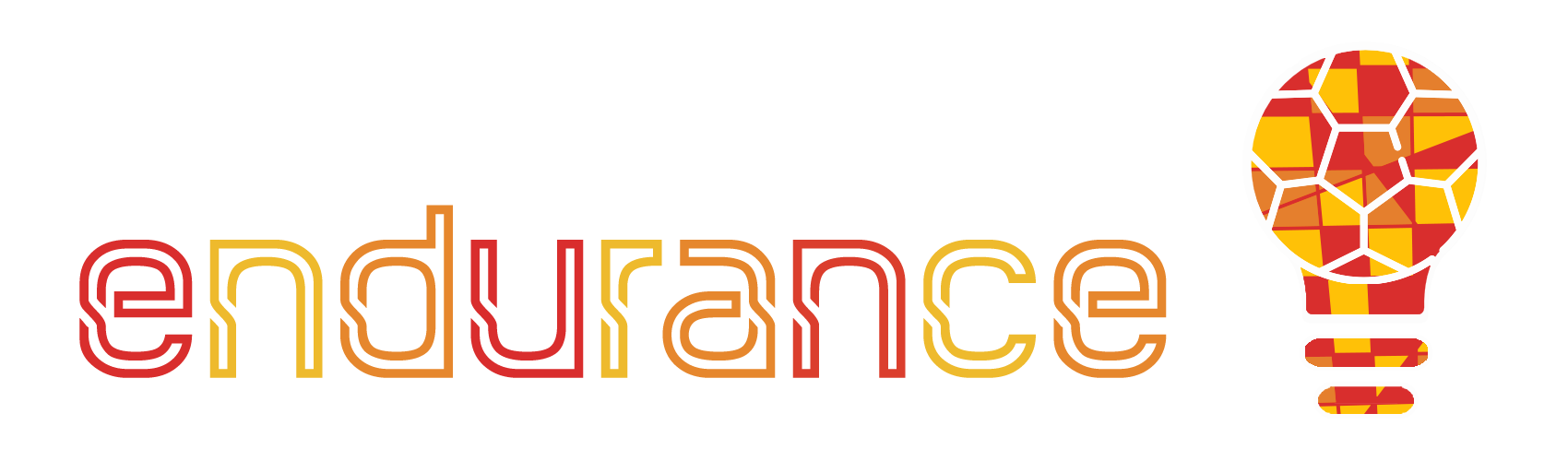 Unidad 2
Idea del proyecto (2)

En la práctica, una vez definida la idea del proyecto, los gestores de proyecto esbozan la declaración de trabajo (SoW), documento formal que se reanuda: 

Antecedentes del proyecto
STKH (partes interesadas) de interés y objetivos finales
Recursos necesarios para la ejecución del proyecto
Evaluación de impacto y estrategias de sostenibilidad
Comunicación, tanto interna como externa 
Medios de seguimiento y gestión de riesgos
Indicadores clave de rendimiento (KPI) - tanto cualitativos como cuantitativos
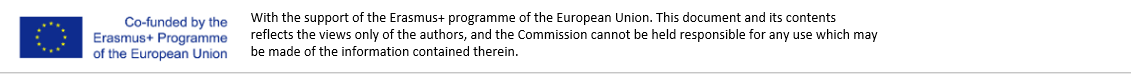 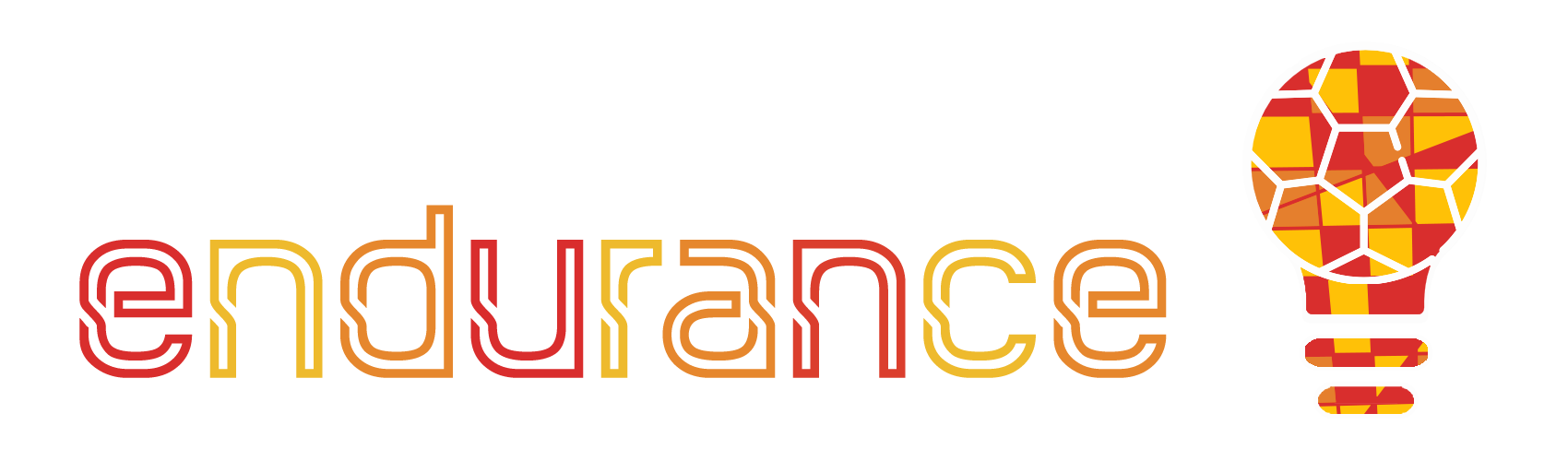 Unidad 2
Planificación de los recursos

Los recursos necesarios para la ejecución del proyecto se detallan en el Plan de Gestión del Proyecto: directrices internas que pueden ser consultadas por todo el equipo del proyecto (qué suponemos hacer y cuándo)

Por recursos incluimos:
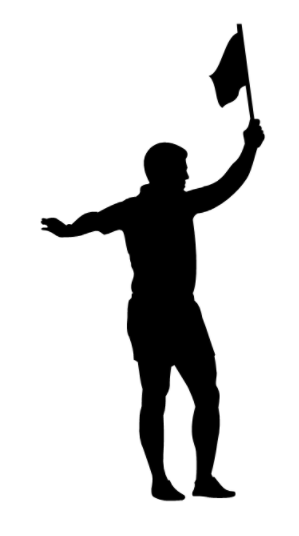 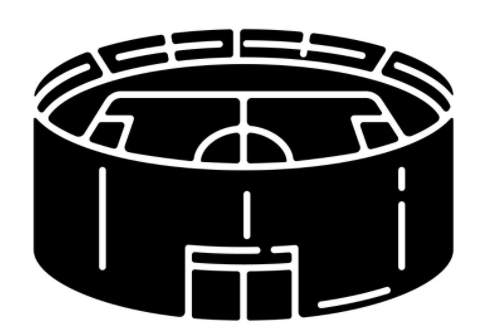 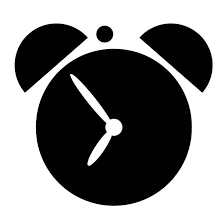 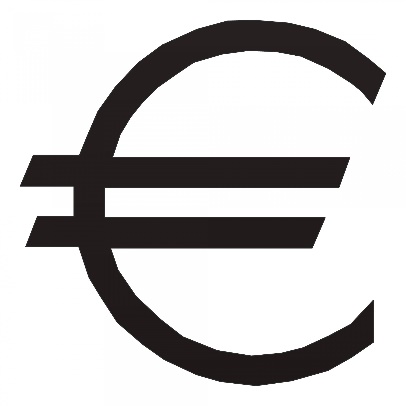 Tiempo
Finanzas
Productos / Servicios
Personas
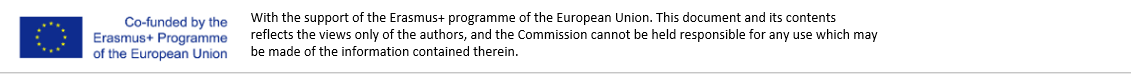 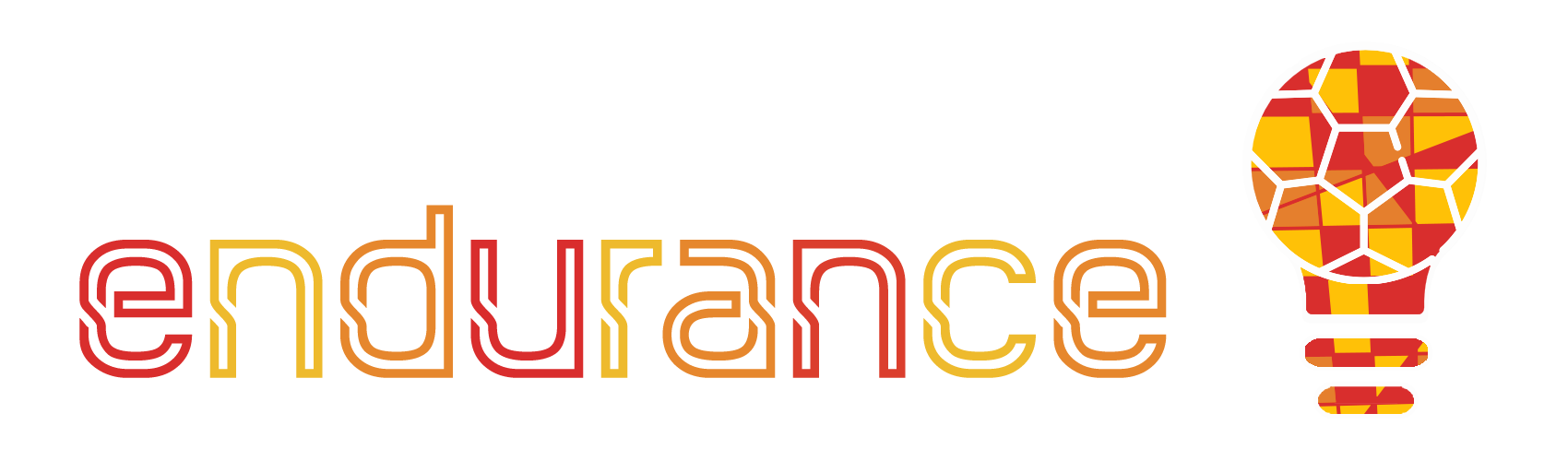 Unidad 2
Plan de gestión de proyectos (PMP)

Mientras que el SOW incluye información concisa (pero completa) sobre lo que será el proyecto (es decir, los objetivos previstos, el control financiero, etc.), el PMP detalla con mucha precisión el ciclo de ejecución real del proyecto.

El SoW anticipa el lanzamiento official del Proyecto y describe qué será realizado a través de la implementación

El PMP es redactado inmediatamente antes de empezar la fecha e indicar  cómo las cosas serán implementadas – por quién y cuando
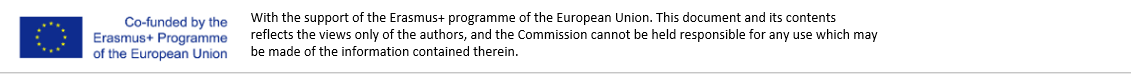 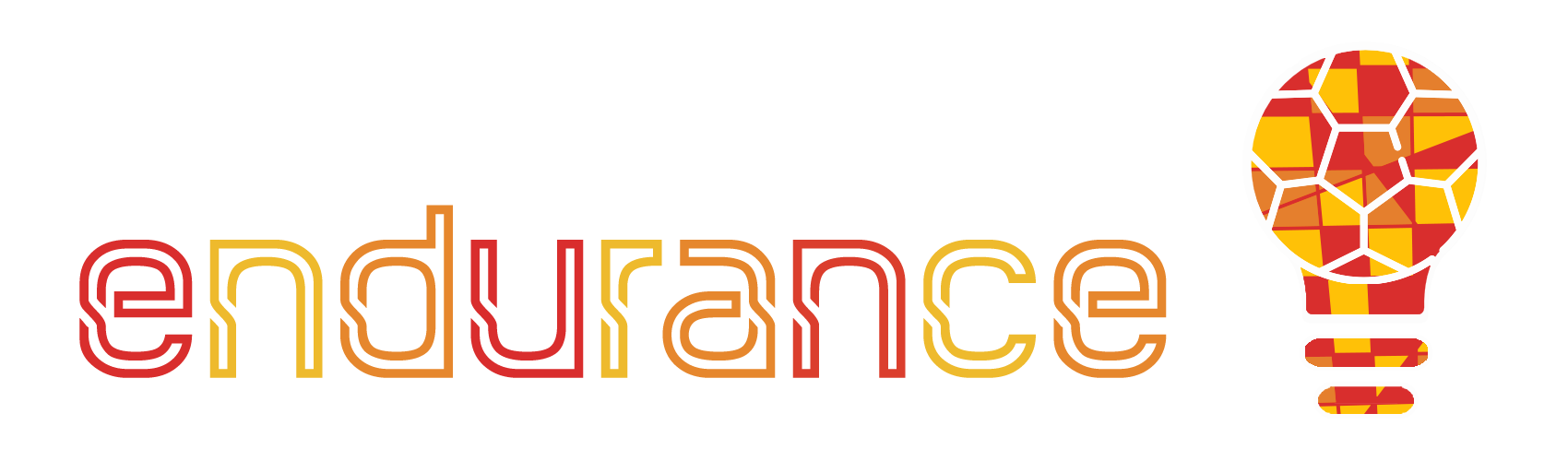 Unidad 2
Definir las operaciones – ¿qué hacer?

Se recomienda seguir un enfoque de estructura de desglose: 

Define los paquetes de trabajo de tu proyecto (por ejemplo, la preparación del sitio web)
Desglosa cada paquete de trabajo en subtareas (por ejemplo, registrar el dominio, configurar la imagen y los elementos visuales, etc.)
Asigna a cada tarea un resultado específico, es decir, un producto (por ejemplo, un canal de comunicación).
Los resultados suelen llevar a: 

Resultado, las repercusiones de ese resultado: es decir, la visibilidad en línea
Resultados, tangibles y concretos: por ejemplo, el sitio web final
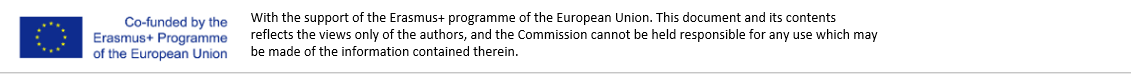 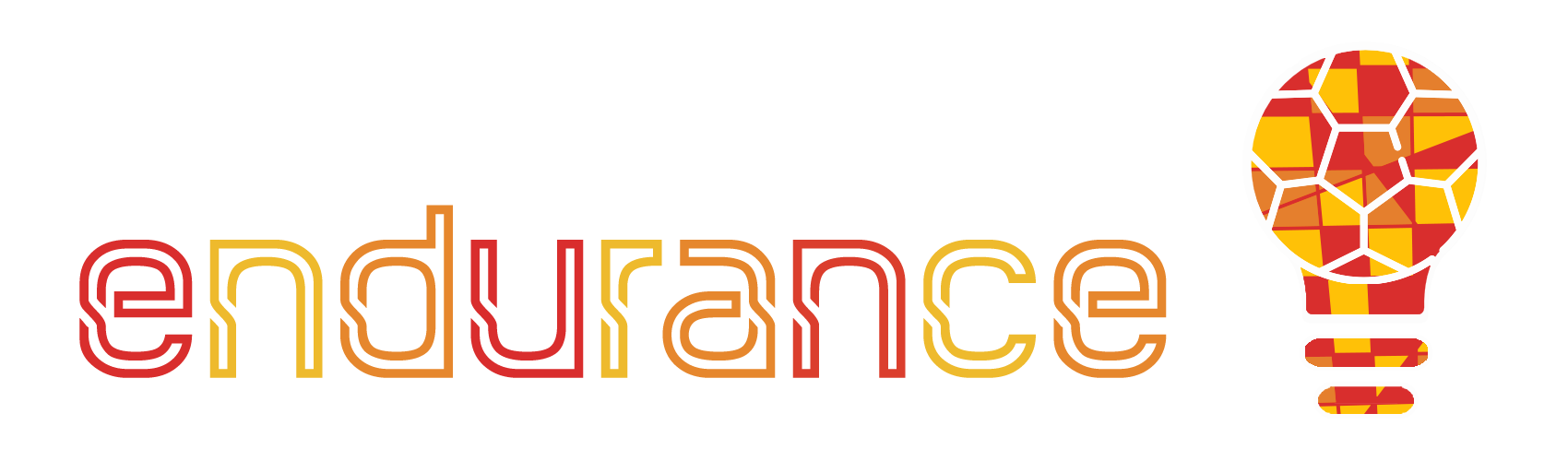 Unidad 2
Define el timeline – ¿cuándo?

Los proyectos tienen una fecha de INICIO y FIN bien precisos. Los Paquetes de Trabajo y las Tareas subsiguientes deben concluir en un periodo de tiempo determinado. 

Estos periodos deben considerarse en función de la carga de trabajo global necesaria para la ejecución y el desarrollo de ese paquete de trabajo/tarea. 

 Cuanto mayor sea la carga de trabajo, mayor será la cantidad de recursos necesarios para cumplir con las actividades - CAPITAL HUMANO, TIEMPO, FINANZAS
!
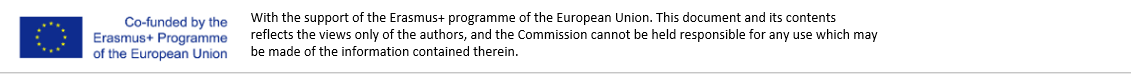 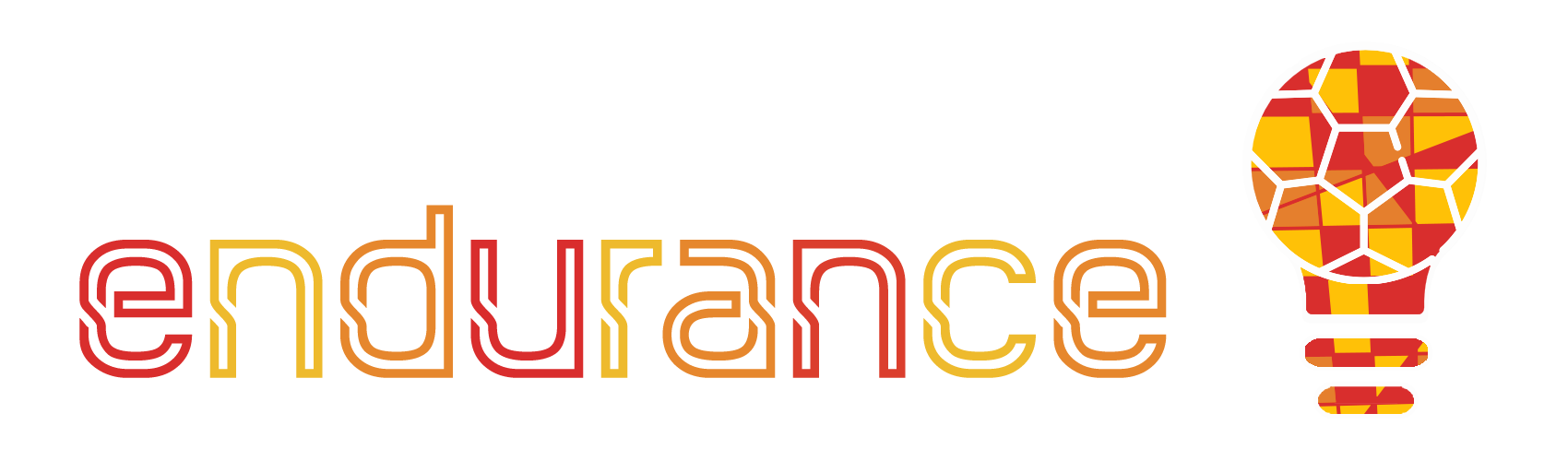 Unidad 2
Configuración de las etapas

Las etapas representan un logro importante de tu proyecto, normalmente la conclusión formal o la finalización de un programa de trabajo. Puede haber más de una etapa en un proyecto, así que aprovecha este momento para hacer una pausa: 

Reflexionar sobre lo conseguido en ese momento– calidad y cantidad
Planificar y desplegar una breve estrategia de  comunicación para valorar los resultados
Aumenta tu curva de aprendizaje – haz un balance de las lecciones aprendidas 
Controla el bienestar de tu equipo – el estrés es un enemigo furtivo, sus efectos se manifiestan con el tiempo...
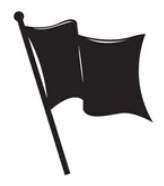 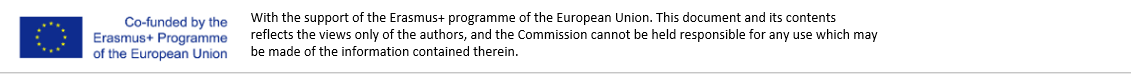 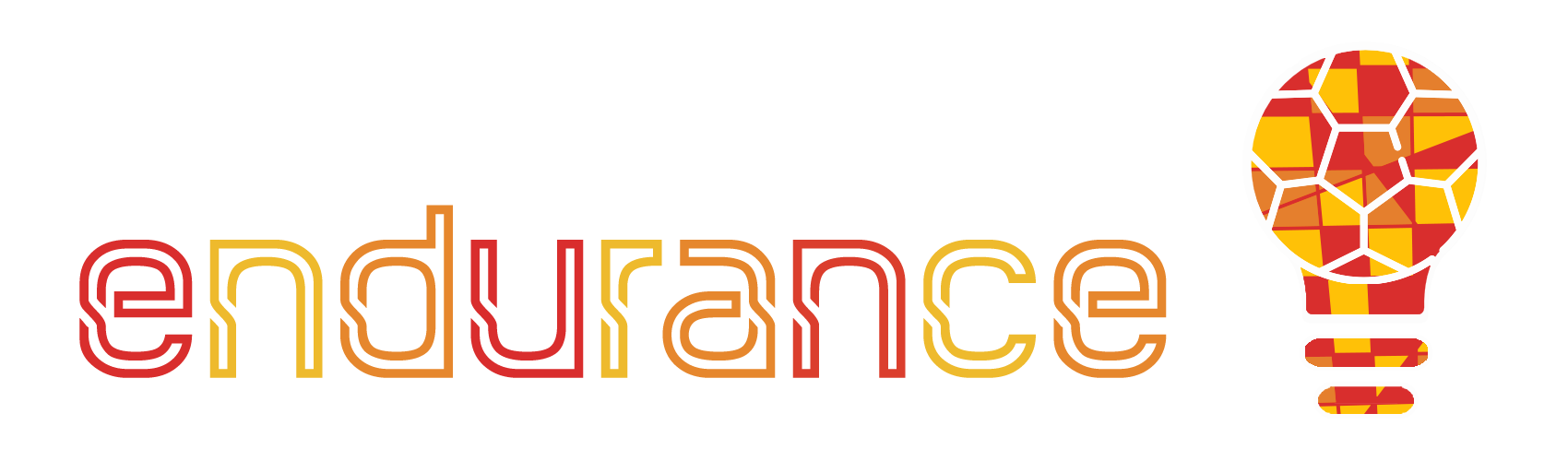 Unidad 2
Paquetes de trabajo horizontales

Independientemente del contenido específico del proyecto, los gestores de proyectos y los (aspirantes a) empresarios deberían considerar siempre dos grupos de actividades que abarcan todo el ciclo de vida del proyecto (e incluso más allá): 
	Comunicación

	Gestión de proyectos
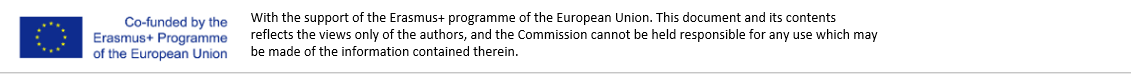 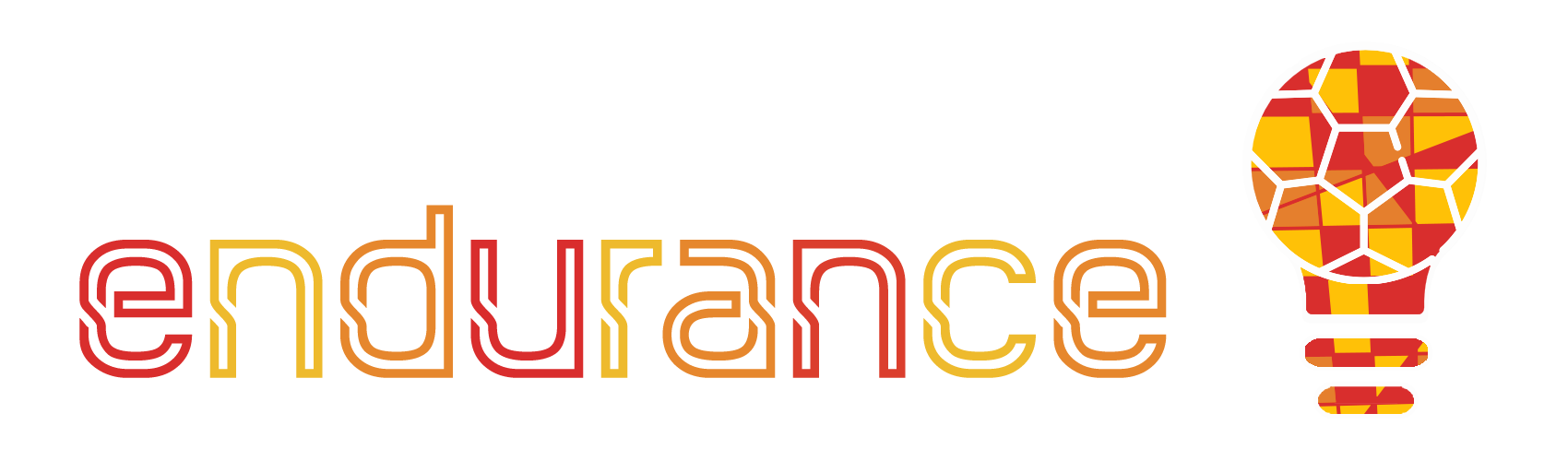 Unidad 2
Sobre los paquetes de trabajo horizontales – Comunicación 

Con el paquete de trabajo de comunicación, solemos referirnos a las actividades de comunicación que apoyan las dinámicas de colaboración, dentro y fuera del equipo del proyecto o de la organización:

Gestión de personas y RRHH
Coordinación entre los miembros del proyecto
Gestión de las partes interesadas – identificación y compromiso
Alcance y visibilidad de los resultados del proyecto
Valoración de buenas prácticas, logros y éxitos
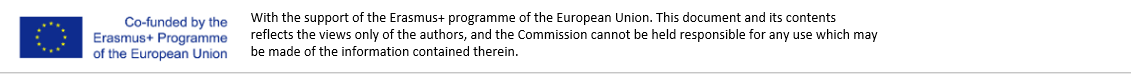 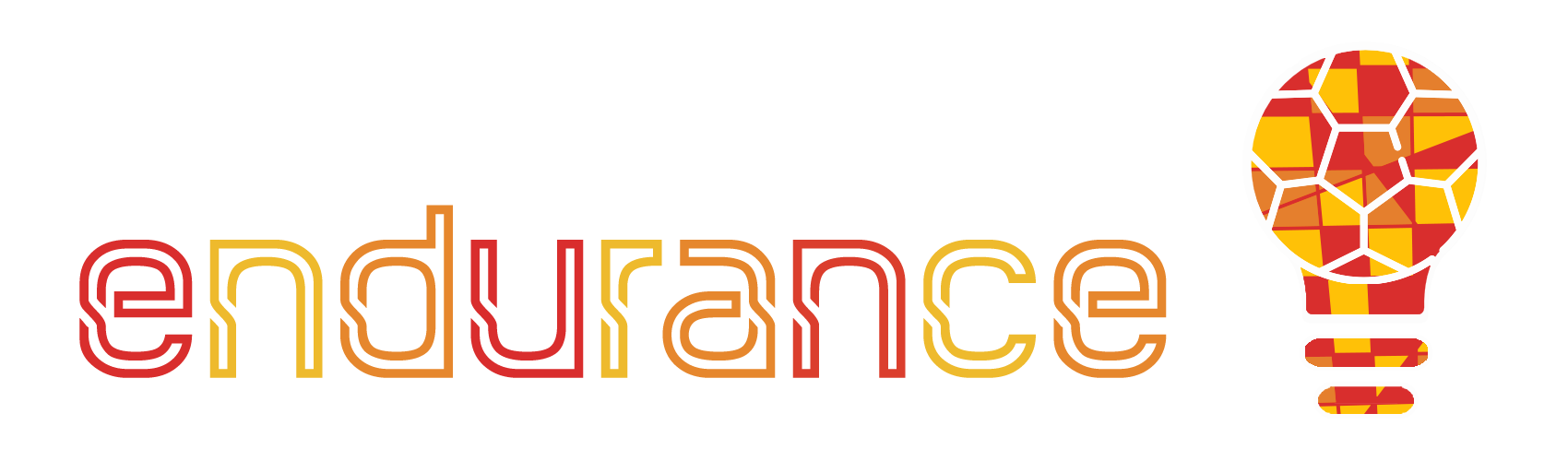 Unidad 2
Sobre los paquetes de trabajo horizontales – Gestión de Proyectos 

Con el paquete de trabajo de gestión de proyectos nos referimos normalmente a las actividades que son instrumentales para asegurar una ejecución del proyecto sin problemas, tanto en calidad como en tiempo:

Garantía de calidad: Seguimiento y evaluación
Gestión de riesgos: Identificación > Evaluación > Diseño de contramedidas
Evaluación del impacto 
Gestión financiera
Control presupuestario
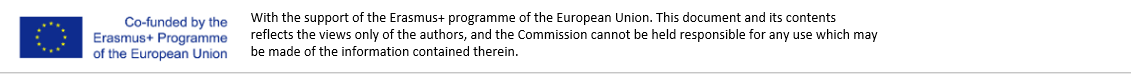 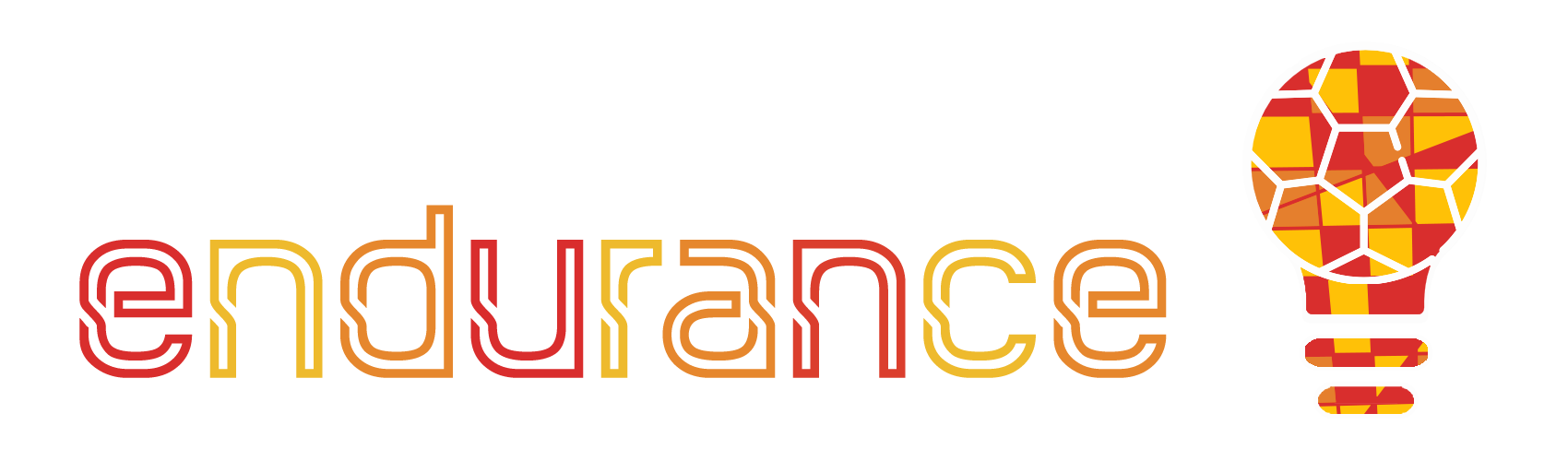 Unidad 2
Consejos para la gestión financiera
Economía:
Ingresos correctos a bajo coste

Eficiencia:
Resultados correctos con el más bajo esfuerzo

Efectividad:
Cumplir las expectativas
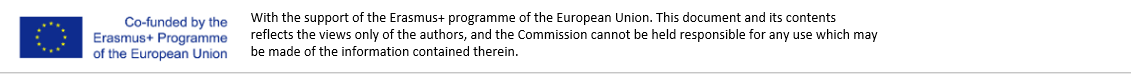 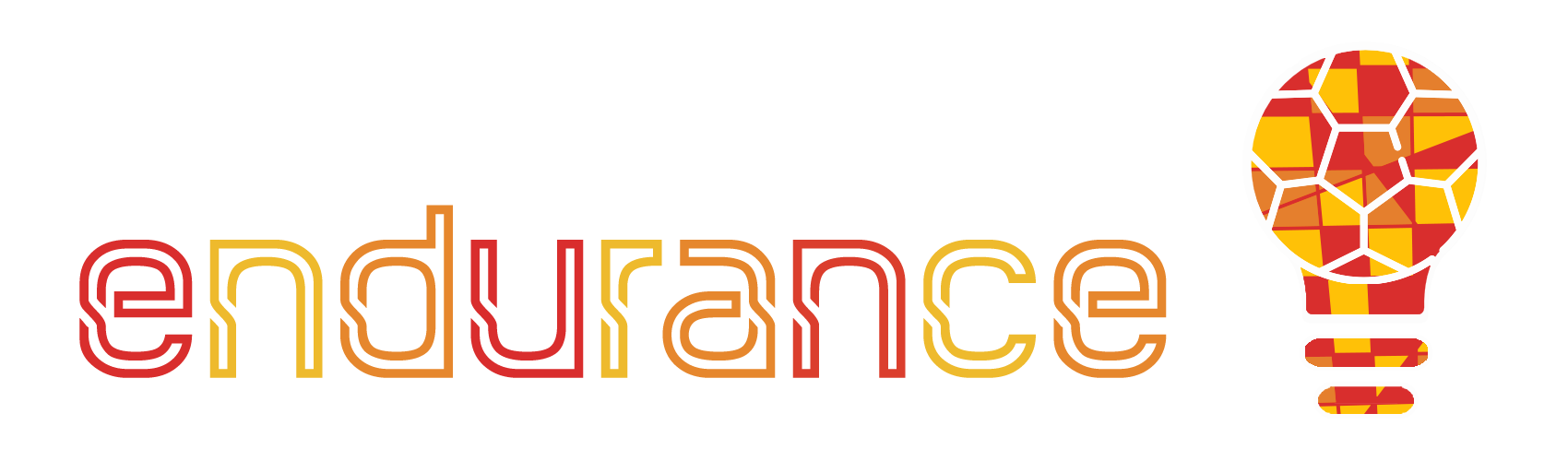 Unidad 2
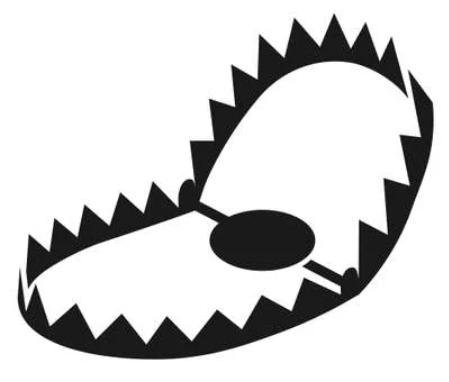 Evitar trampas…pt.1 

Una mala planificación y/o ejecución de los Paquetes de trabajo horizontales conduce a resultados muy pobres. Las interrupciones más comunes son (pero no se limitan a): 

Entropía y disfunciones del rendimiento
Falta de visión clara sobre qué hacer / cómo hacerlo
Descompromiso (es decir, desinterés) de las personas clave de apoyo
Falta de preparación ante cambios inesperados en los planes → retrasos
Pérdida de control sobre las finanzas y/o el calendario
Poca satisfacción de las partes implicadas (es decir, los beneficiarios del proyecto)
Obstáculos a la comunicación interna → perjuicio al flujo de información
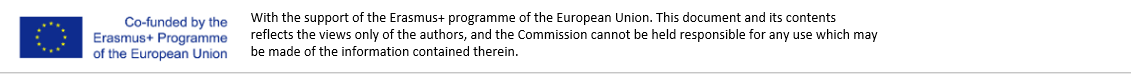 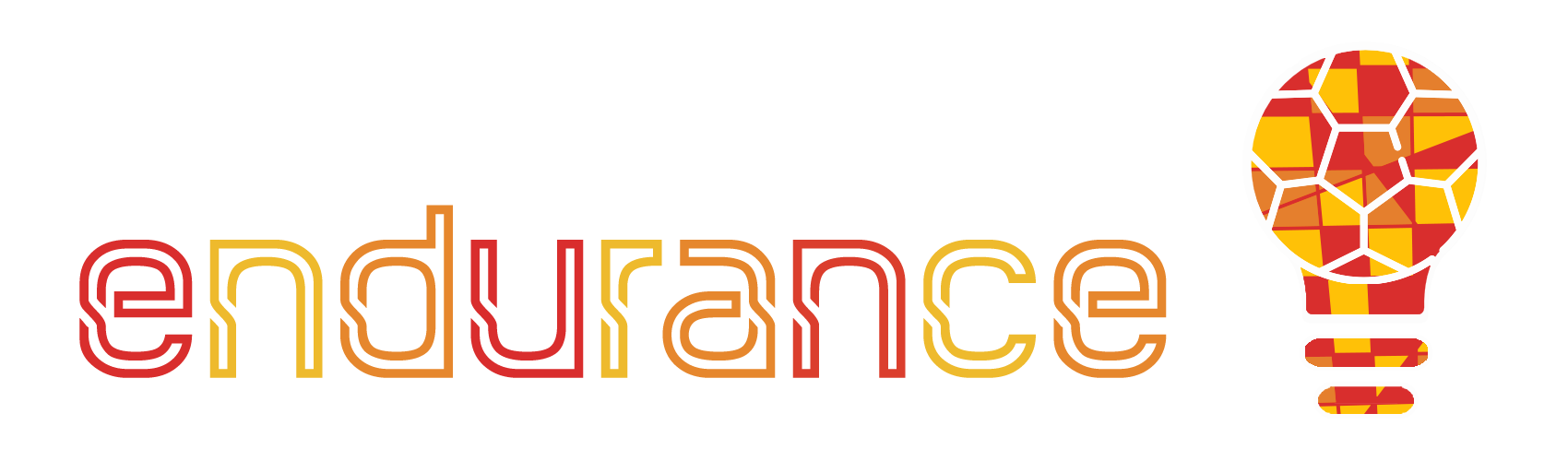 Unidad 2
Llevar el Proyecto a su fin

Recuerde: los proyectos deben terminar en una fecha determinada. Cualquier retraso puede ser síntoma de disfunciones e ineficiencias.

Asegúrate de cumplir con los informes finales
Tómate el tiempo necesario para extrapolar las buenas prácticas
Reflexiona sobre las lecciones aprendidas 
Apunta los puntos de partida y las recomendaciones valiosas
Evalua el rendimiento general

...y celebra con tu equipo
EVALUACIÓN SUMATIVA
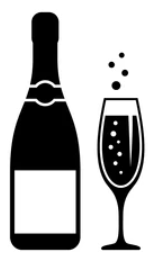 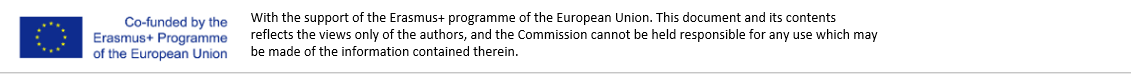 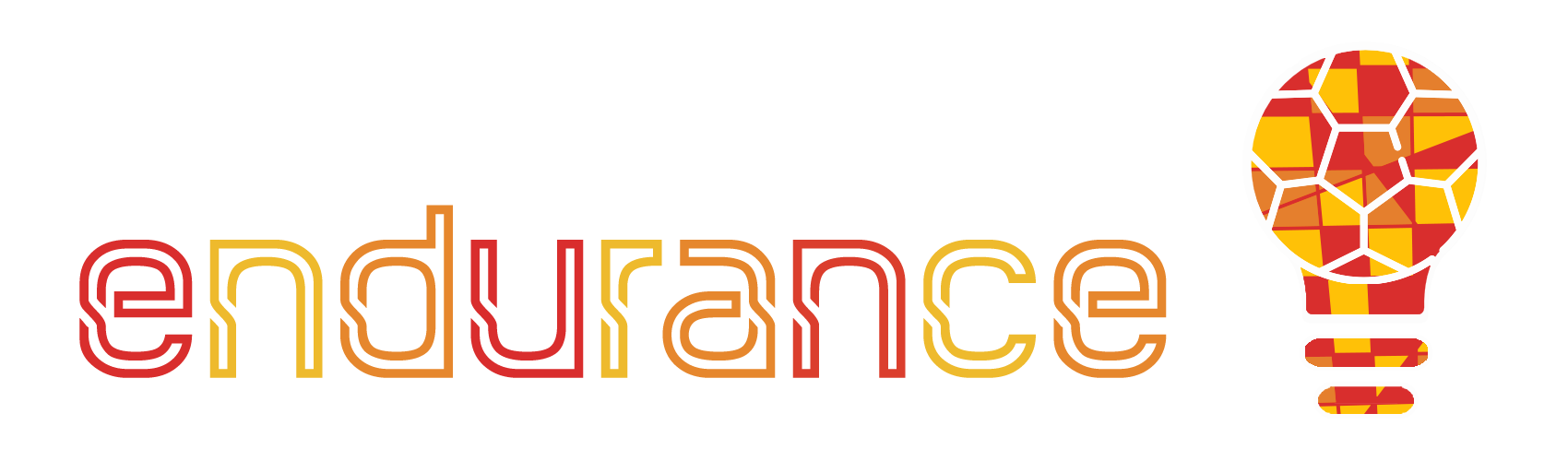 Unidad 2
Pongámoslo así: 

Partido de fútbol		→	Proyecto
Ganar el Partido        	→	Objetivo del proyecto
Recursos			→	e.j., tácticas
Resultados    		→	Puntuación
Performance		→	i.e., possessions
Equipo del proyecto	→	Jugadores, entrenador y personal
Funciones del proyecto	→	Defensa, medio campo, ataque
Etapas			→	Entretiempo
STKHs (Partes interesadas)	→	Simpatizantes, apoyo
Impacto y sostenibilidad	→	Clasificación del campeonato
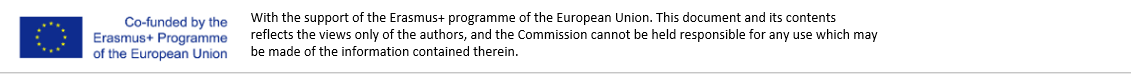 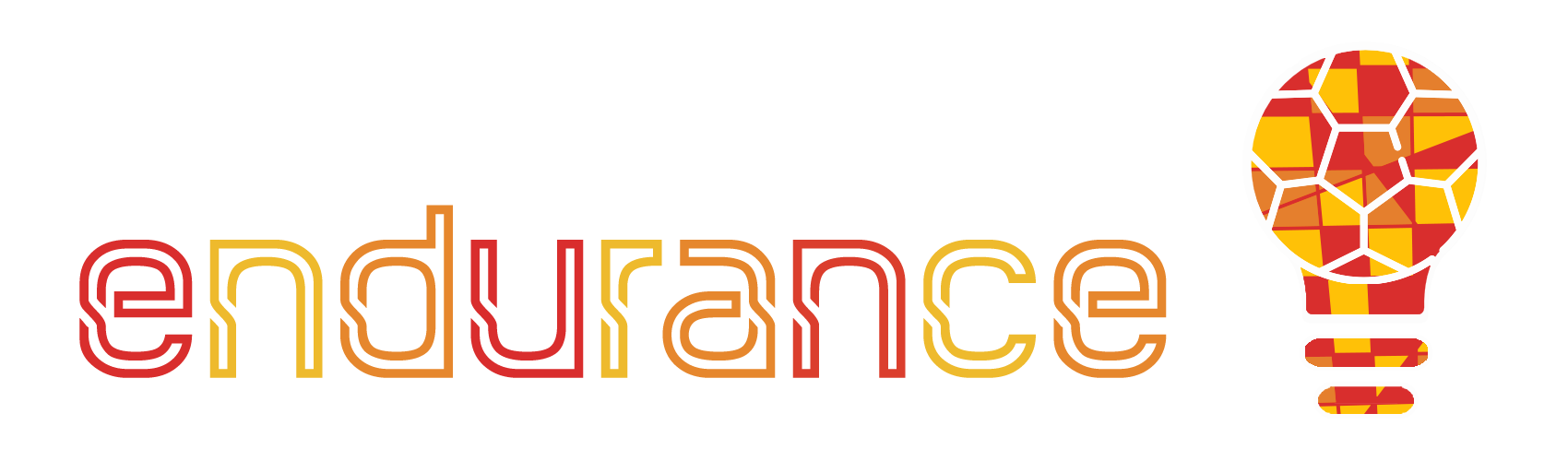 Unidad 2
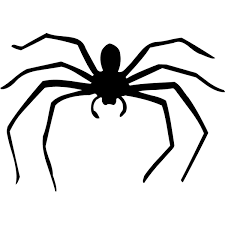 Evitar trampas…pt.2 

Independientemente del contexto, la gestión de proyectos debe cumplir siempre unas pocas reglas fundamentales:

Evitar redundancias,	(Keep It Simple & Smart) (simplicidad e inteligencia)
Establecer objetivos que son desafiantes y motivadores, realistas y atractivos
Ser extremadamente específico y directo: utilizar un lenguaje sencillo 
Poner a los demás en condiciones de entender…no de interpretar
No esperar a abordar las alarmas rojas
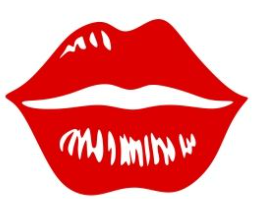 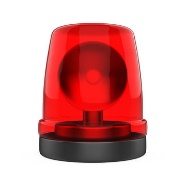 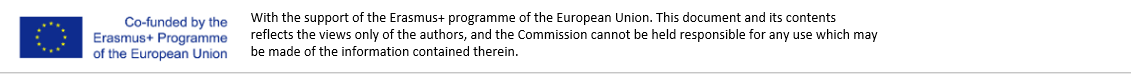 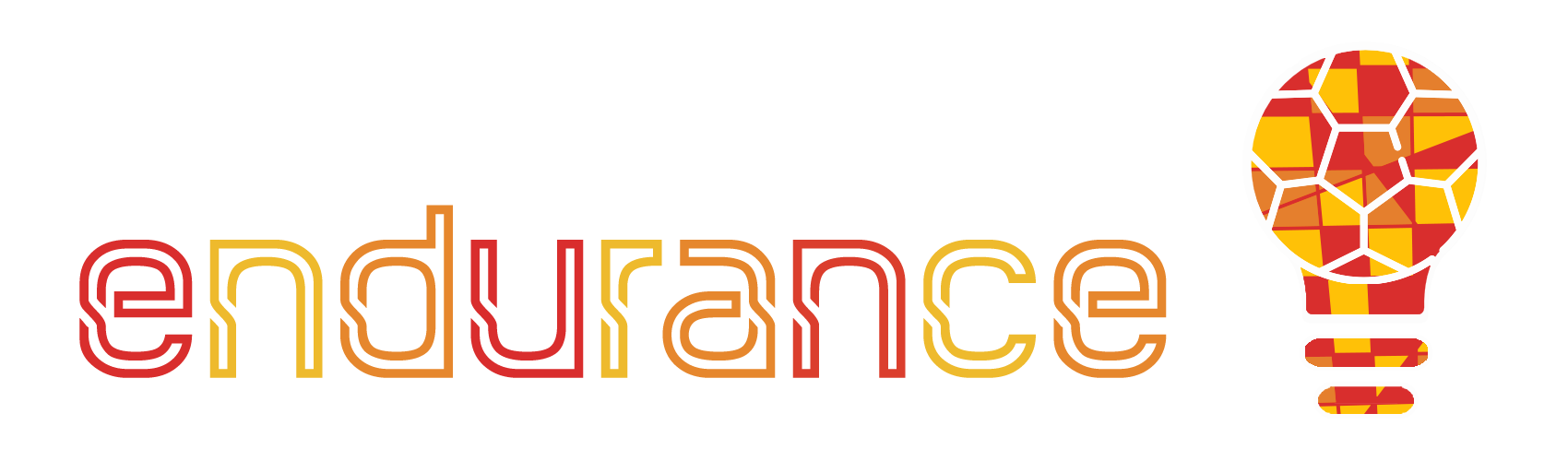 Resumen
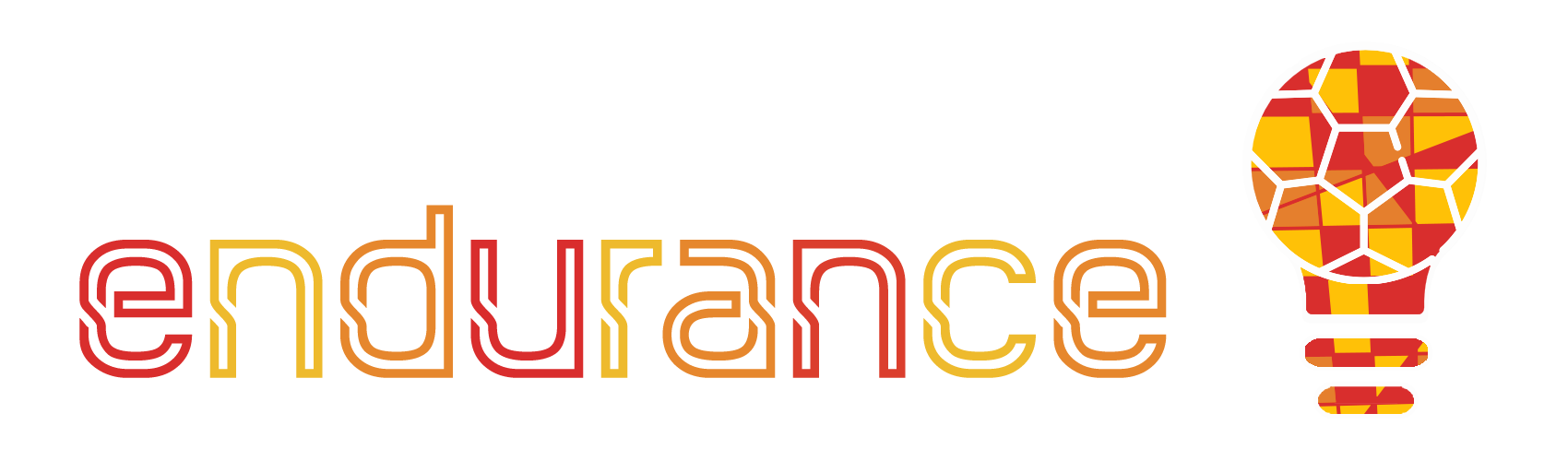 La gestión de proyectos es un enfoque
Una mentalidad que busca EFICIENCIA y EFECTIVIDAD.

La aplicación de procesos, métodos, habilidades, conocimiento y experiencia para lograr los objetivos específicos de un proyecto
Consolidar las actividades transversales para una adecuada ejecución
Comunicación
Gestión de proyectos 
Evitar trampas comunes
Realización de actividades de seguimiento y evaluación – ¿qué hemos aprendido?
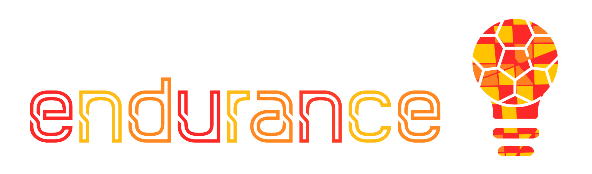 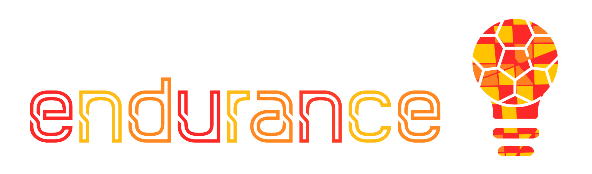 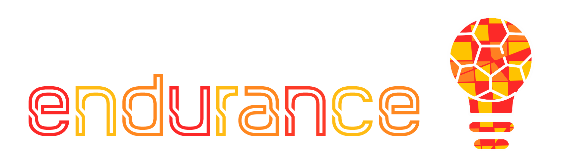 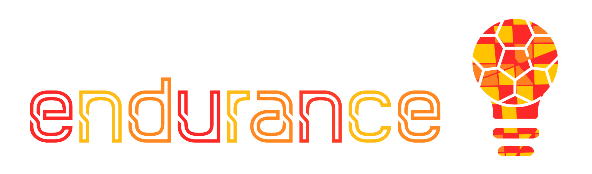 El ciclo de vida del proyecto
Diseñar la idea de proyecto
Planificar los recursos 
Implementación de las actividades horizontales
Conclusión formal y cierre
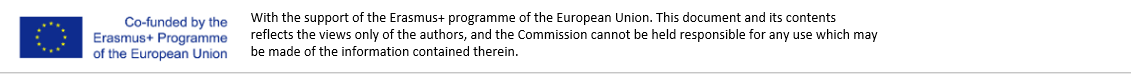 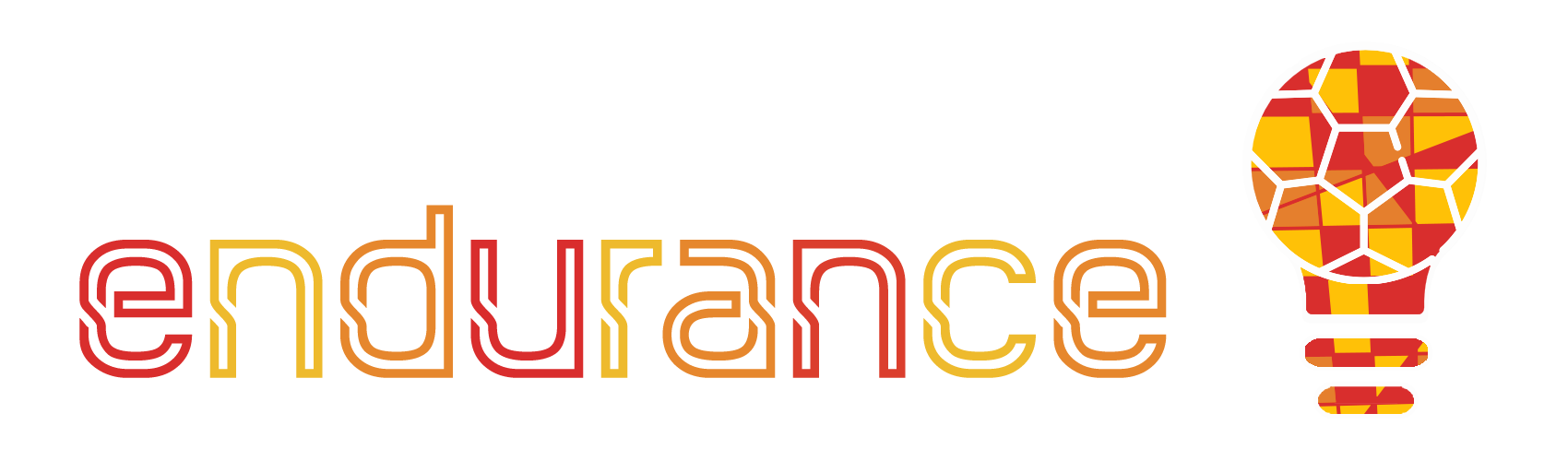 Test de autoevaluación
Pregunta 1: 
¿Qué es Gestión de proyectos? 

Pregunta 2:
¿Cuáles son los pilares clave que definen la gestión de proyectos?

Pregunta 3: 
¿Cuáles son las fases communes del ciclo de vida del proyecto?

Pregunta 4:
¿Qué queremos decir con eficiencia?

Pregunta 5: 
¿En qué consiste el paquete de trabajo de comunicación?
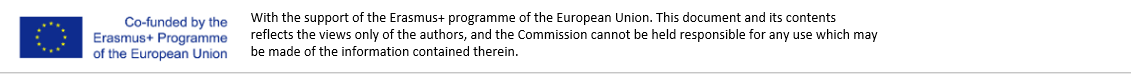